@WikiJMed
@WikiJSci
@WikiJHum
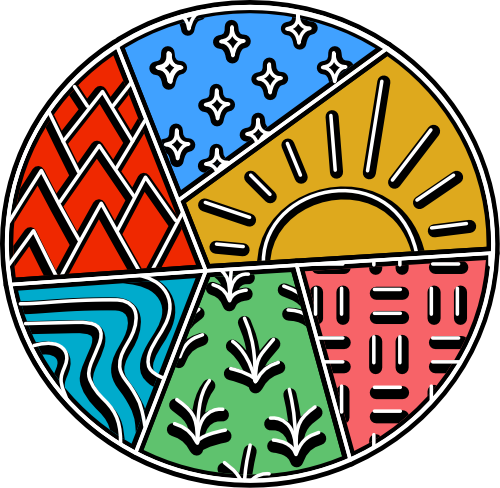 May 2020, CC BY 4.0
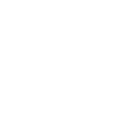 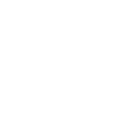 Wikipedia-integrated academic publishing
Maximising reach and impact
Combining reach and rigour
compatible interfaces between two worlds
2
Who reads Wikipedia?
Thesis
1-10
Median Wikipedia page
10,000 pa
Readership includes:	Researchers
	Students
	Patients
	Journalists
	Clinicians
	Lawmakers
Median Journal Paper
800
Top 5% Wikipedia page
1,000,000 pa
Top 5% Journal Paper
3,000
Shafee T (2017) Wikipedia-integrated publishing: a comparison of successful models. Health Inform. 26(2)
3
[Speaker Notes: Re-emphisise that patients are making health decisions based on what they read online]
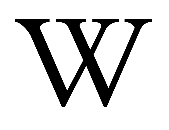 Who reads Wikipedia?
Covid-19
400,000 per day
Thesis
1-10
Median Wikipedia page
10,000 pa
Median Journal Paper
800
Readership includes:	Researchers
	Students
	Patients
	Journalists
	Clinicians
	Lawmakers
Top 5% Journal Paper
3,000
Top 5% Wikipedia page
1,000,000 pa
4
Quality control
Articles for Creation (Drafts not yet added to encyclopedia)	
New page patrol (Articles recently added)
>2000 new articles submitted per day (70-80% are deleted)
Creation
Modification
Articles for Deletion		
Speedy deletion (1 day)
Proposed deletion (1-4 weeks)
50 per day
Deletion
5
[Speaker Notes: Overall Birth-and-Death model for articles, but most work done in modification
>300 active editors in each stage
600 new articles per day
500 deletions per day]
Quality control
Creation
Modification
Deletion
6
[Speaker Notes: Overall Birth-and-Death model for articles, but most work done in modification]
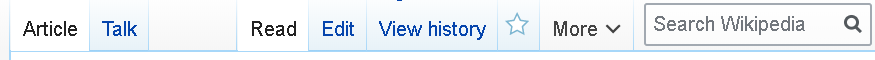 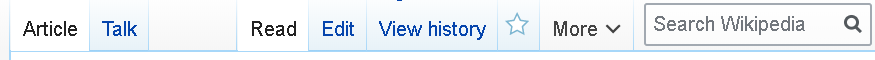 Quality control
Editorial review
5-10 reviewers
      1 reviewer
Creation
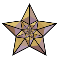 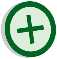 Internal assessment
Modification
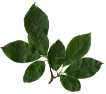 Wikipedia’s Plant Biology pages
Quality comparable to Encyclopædia Britannica back in 2005
Accuracy varies by topic, but broad trends:
Inconsistent coverage
Missing / out of date information
Missing illustration
Difficult readability
External assessment
Deletion
Nature 2005 438:900 | S Fox, M Duggan Pew internet 2013 | T Shafee et al. (2017) JECH. 71(10)
7
[Speaker Notes: Overall Birth-and-Death model for articles, but most work done in modification]
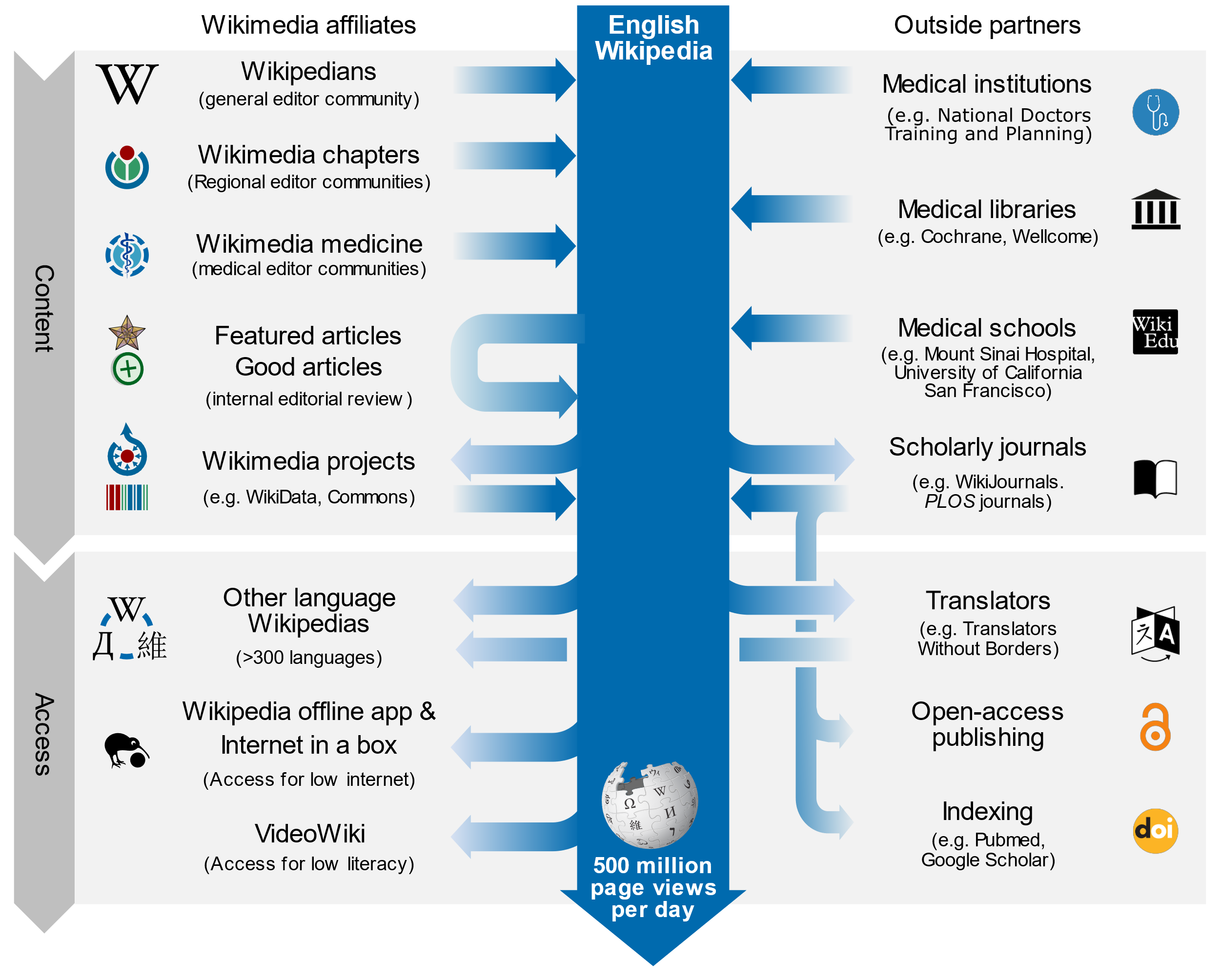 Interactions with the knowledge ecosystem
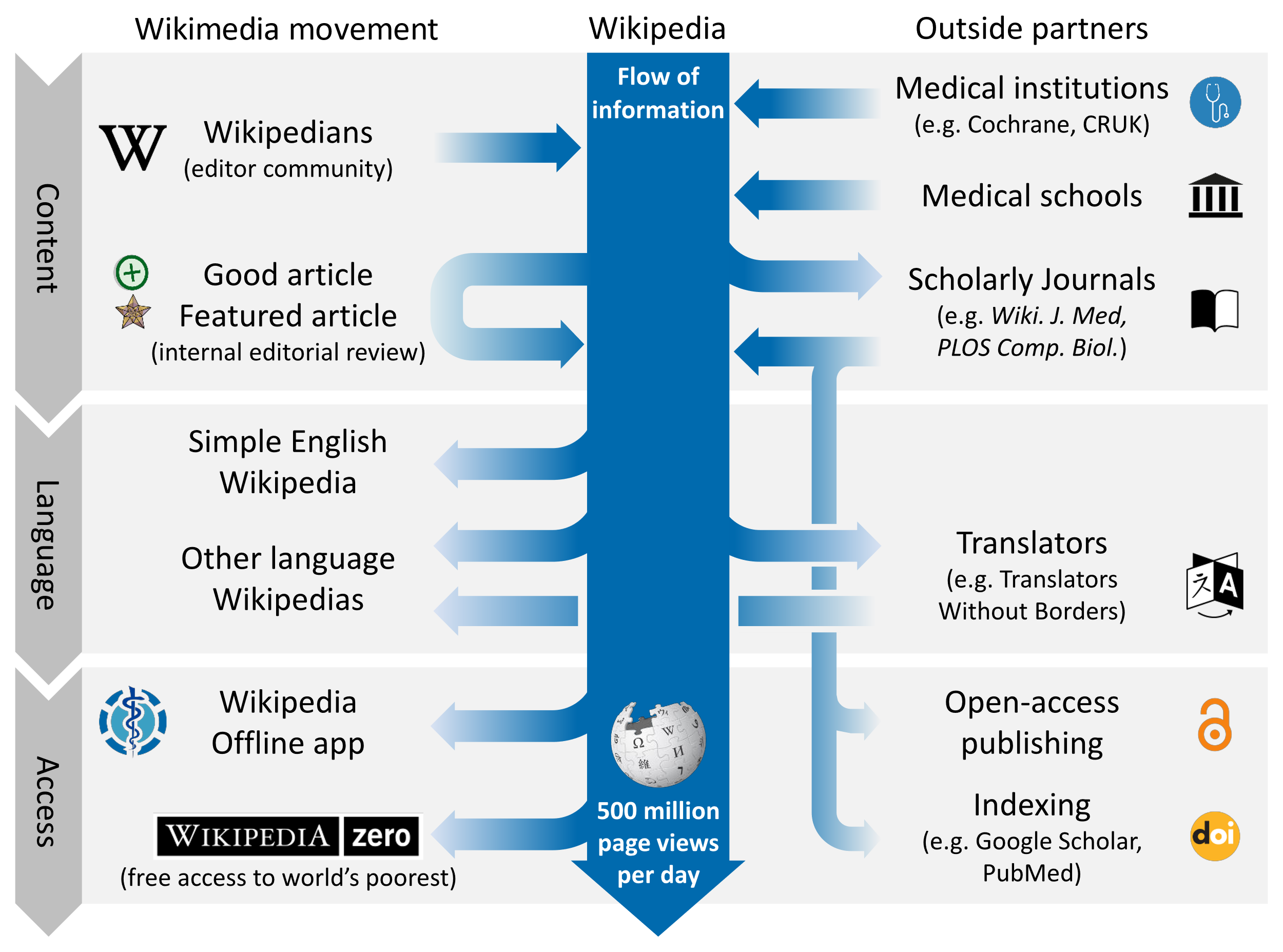 8
Implementation models
Practical and proven methods
9
Development of concepts
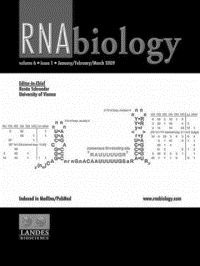 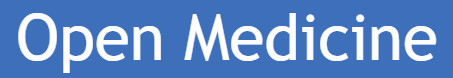 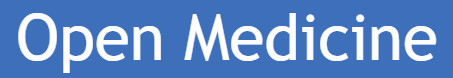 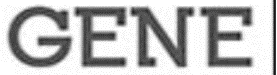 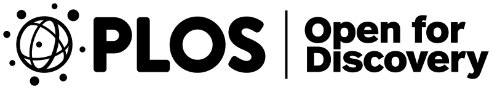 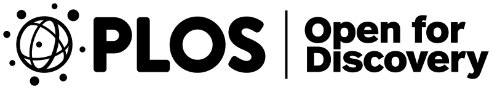 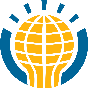 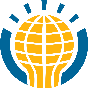 10
Bridging the academic divide
Compatible with any OA journal
Simplest workflow
Well-suited to topics that are missing/start/stub  on Wikipedia
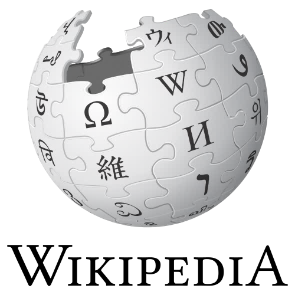 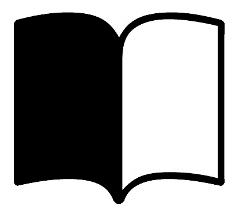 Content published into both Wikipedia and academic corpus
Stable, citable, peer-reviewed journal version
Living version with extreme impact of Wikipedia
Example journals
PLOS Genetics 
PLOS CompBiol
PLOS ONE
Wiki.J.Med
Wiki.J.Sci
Wiki.J.Hum
Open Medicine
Gene
RNA Biology
Journal first
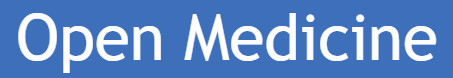 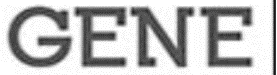 Restricted by Wikipedia’sCC-BY-SA license
May be only option for highly-developed pages (full replacement typically more difficult Class B and above)
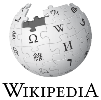 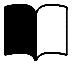 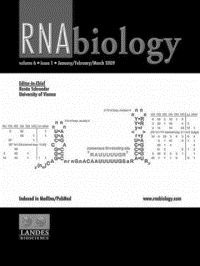 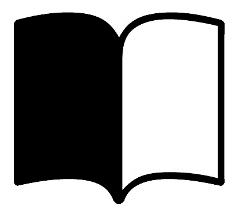 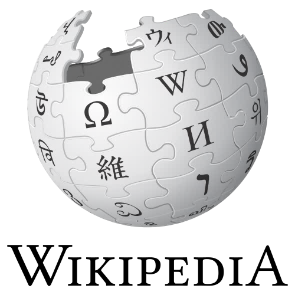 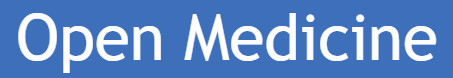 Wikipedia first
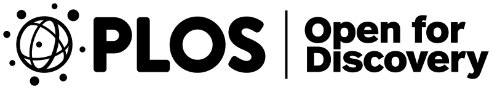 Compatible with closed journal
Two versions can be tailored to different audiences
Increased work for authors and reviewers
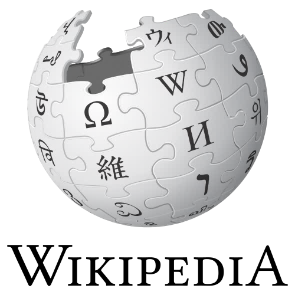 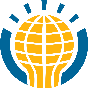 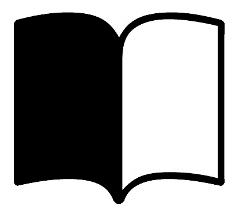 Parallel
Shafee, T. (2017). Wikipedia-integrated publishing: a comparison of successful models. Health Inform., 26(2).
11
Academic and Wikipedic versions
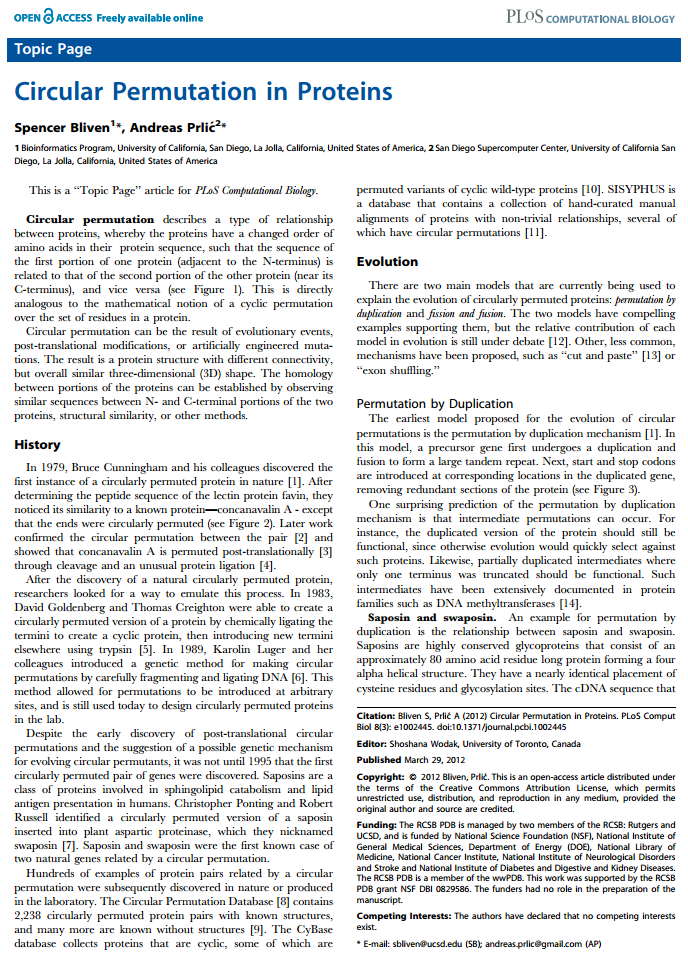 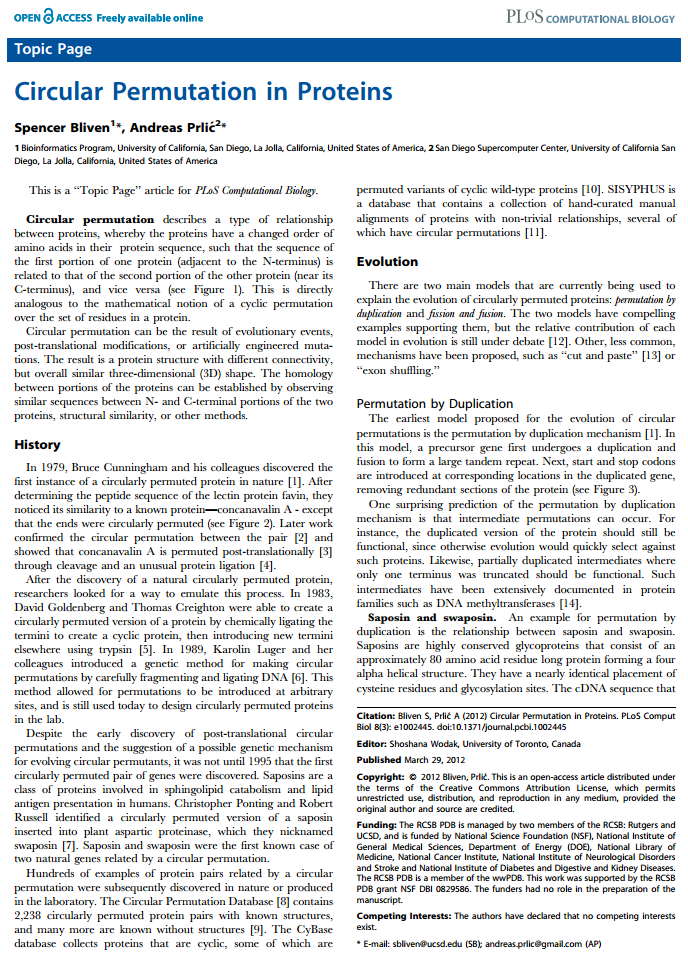 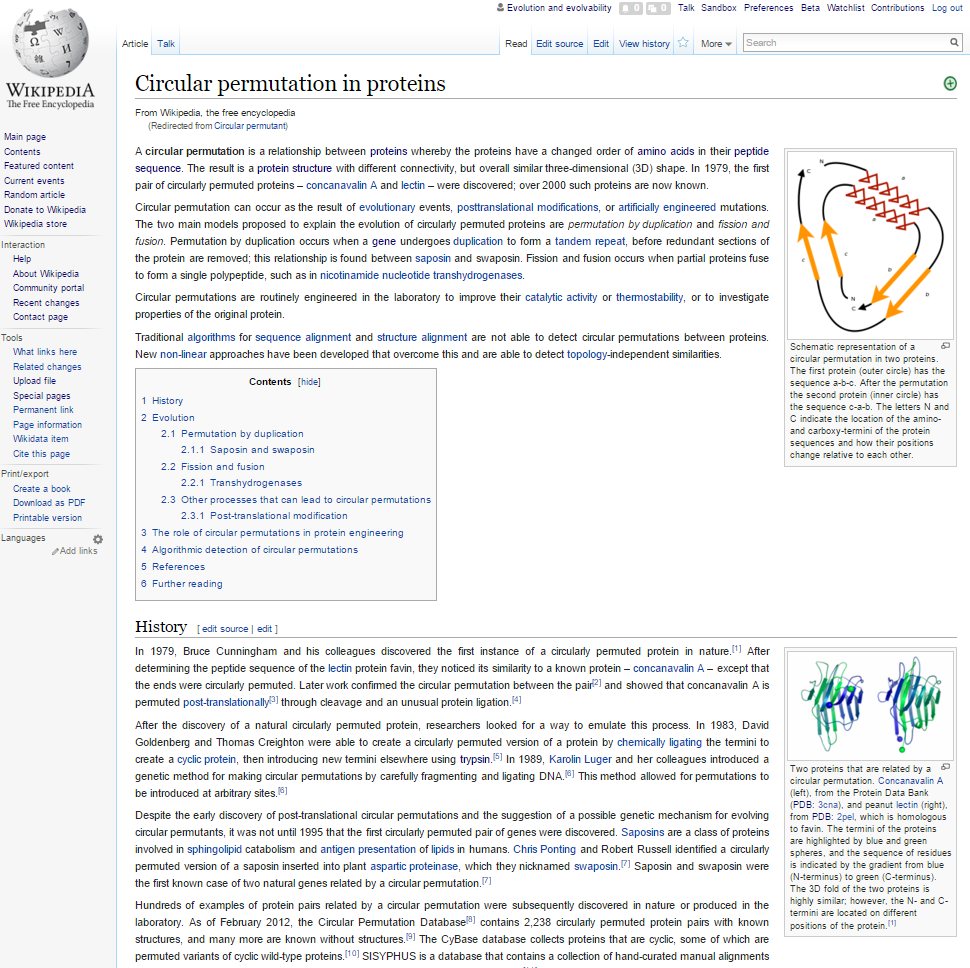 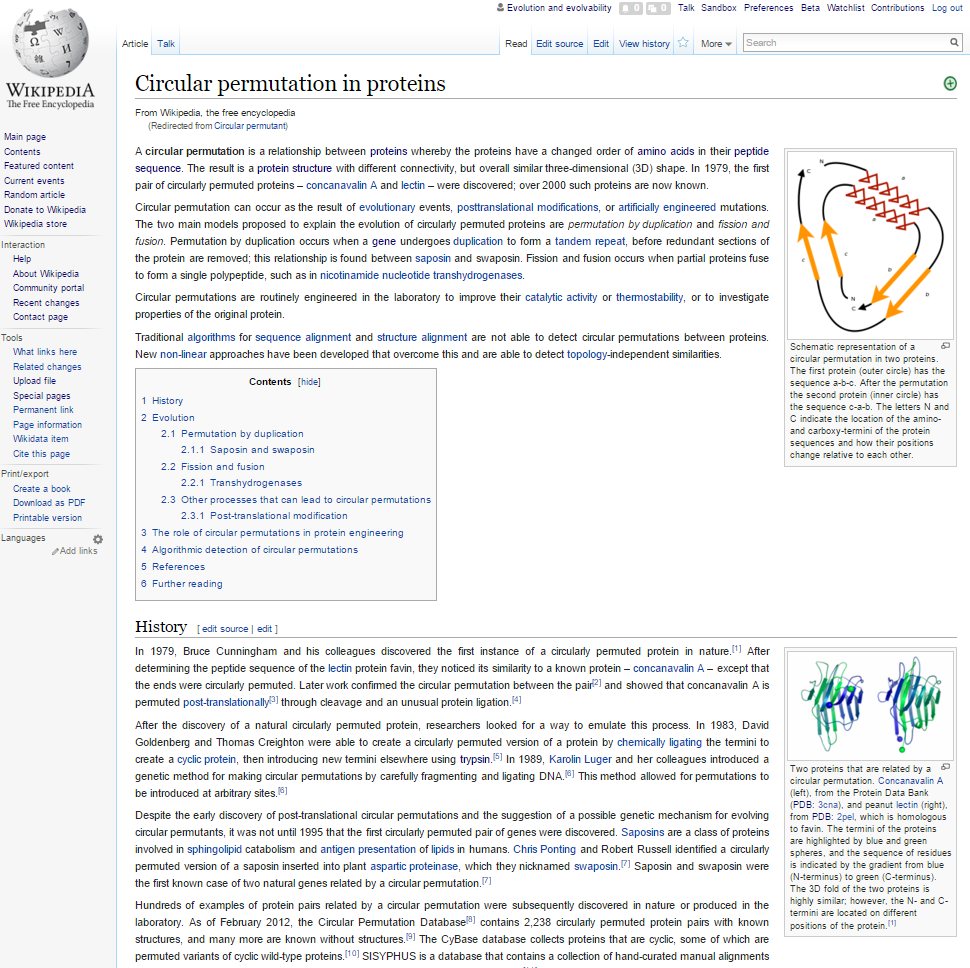 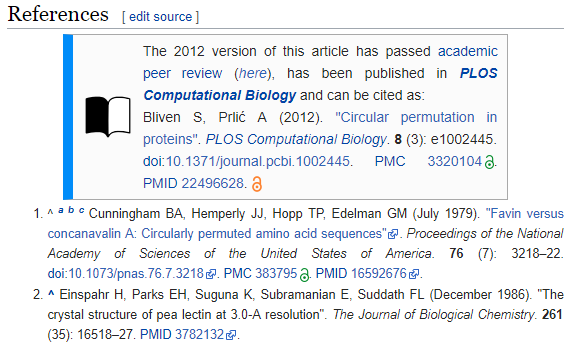 12
WikiJournals
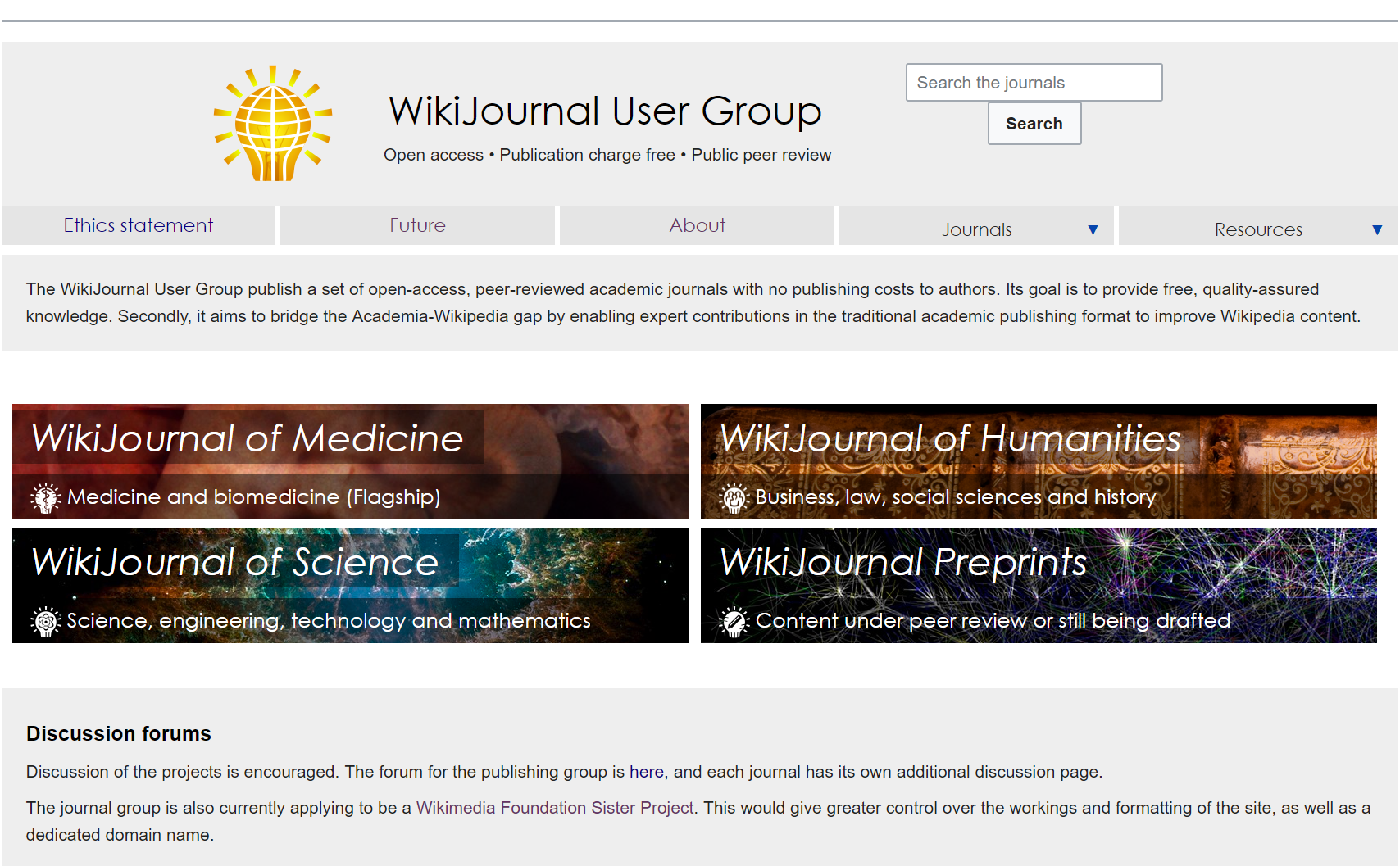 13
Example case studies in WikiJournals
Update using Wikipedia page contents as starting point
In all quality ratings cases, individual article sections can typically be rewritten from scratch
Update by re-writing from scratch
14
Example case studies in WikiJournals
Full review articles
Article sections
Stand-alones
Existing high-quality Wikipedia article updated and submitted
Peripatric speciation
Rosetta stone
Wikipedia article previously existing but flawed/outdated
Lysine
Wikipedia article previously completely absent/stub
Anthracyclines
Wikipedia article section that warranted own page
Gene structure
Wikipedia article previously lacked images
Cell disassembly during apoptosis
Case study
Acute gastrointestinal bleeding from a chronic cause: a teaching case report
Teaching method
A card game for Bell's theorem and its loopholes
Systematic review
Mealtime difficulty in older people with dementia
Image gallery
Medical gallery of Blausen Medical
Partner articles
More technical partner
Dioxins and dioxin-like compounds
15
A WikiJournal’s publishing flow
PDF
Publication
Citable
Stable
Indexed
Version of record
Preprint
server
Public
peer review
HTML
doi
Highly accessed
Broad readership
Editable and updatable
Wikipedia-integration
WikiJSci Editorial Board. (2018). The aims and scope of WikiJournal of Science. WikiJSci 1(1)
A WikiJournal’s publishing flow
PDF
Preprint server
Publication
Citable
Stable
Indexed
Version of record
Public
peer review
HTML
doi
Highly accessed
Broad readership
Editable and updatable
Wikipedia as preprint
Wikipedia-integration
WikiJSci Editorial Board. (2018). The aims and scope of WikiJournal of Science. WikiJSci 1(1)
A WikiJournal’s publishing flow
PDF
Preprint server
Publication
Citable
Stable
Indexed
Version of record
Public
peer review
HTML
doi
Highly accessed
Broad readership
Editable and updatable
Wikipedia as preprint
Wikipedia-integration
Versioning
WikiJSci Editorial Board. (2018). The aims and scope of WikiJournal of Science. WikiJSci 1(1)
Sooooo… who pays?
Reader subscription / author (e.g. Gene, RNA Biol)
Typically charge subscription fees
Article processing fee of $3300 and $2000 respectively

Journal fee waiver (e.g. PLOS)
For Topic Page review articles, PLOS waives its usual $2250 processing fee

Charitable foundation (e.g. Wiki.J.Med.)
Web hosting cost is covered by the Wikimedia Foundation
Editors donate volunteer labour so no fees of any kind
19
What does the future hold?
Maximising potential value
20
Wikimedia journal hosting platform
Features
Free interface for formatting articles ready for Wikipedia
Expert editors who give free advice and assistance
Specialist tools for facilitating the process
21
Wikimedia journal hosting platform
Site identity and branding
journals.wikimedia.org / wikijournals.org / journals.wiki / j.wiki
Specialised sidebar items and logos
CC BY default license
Automation of repetitive tasks
Assigning DOIs
Copying accepted articles into latest volume & issue
Formatting PDFs
Specialised extensions
Annotating history to mark version as published
Automated email reminders to reviewers
Wikidata integration to track peer reviews submitted to talkpages
Features
22
Contact
Email 	Thomas.Shafee@gmail.com
Google Scholar 	Thomas Shafee
ResearchGate	Thomas Shafee
LinkedIn	Thomas Shafee
Journals
WikiJournal of Medicine (WikiJMed.org)
WikiJournal of Science (WikiJSci.org)
PLOS (TopicPagesWiki.plos.org)
Wikipedia
My userpage 	Search “User:tshafee”
WikiProject Medicine 	Search “WP:MED”
This presentation
bit.ly/WikiJournal2020b
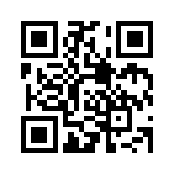 Shafee, T; Mietchen, D; Su, A. (2017). “Academics can help shape Wikipedia”. Science. 357 (6351): 557–558.
Shafee, T; Masukume, G; Kipersztok, L; Das, D; Häggström, M; Heilman, J. (2017). “The evolution of Wikipedia’s medical content: past, present and future”. JECH. 71(10).
Shafee, T (2017) “Wikipedia-integrated publishing: A comparison of successful models”. Health Inform. 27(2)
WikiJSci Editorial Board (2018). “The aims and scope of WikiJournal of Science”. WikiJournal of Science 1(1):1
[end]
24
Possible journal partnership system
One-off partnering with subject-specialist journals
Specialist journal: Invite authors, identify peer reviewers
WikiJournal: Advises on wikipedia policy compliance, readability and formatting
Resulting article co-published in specialist journal & WikiJournal
Then copied into Wikipedia per ‘journal-first’ model

Co-publishing example:
Staniszewska, S., et al. (2017). GRIPP2 reporting checklists: tools to improve reporting of patient and public involvement in research. Research involvement and engagement, 3(1), 13.
Staniszewska, S., et al. (2017). GRIPP2 reporting checklists: tools to improve reporting of patient and public involvement in research. British Medical Journal 358(1), j3453
25
Committee on Publication Ethics
WikiJMed ethics statement audited and approved by COPE
WikiJMed.org/Ethics_statement
Attribution of CC material
Images / videos / other media: Attribution and license type at end of the figure legend
Text <1 paragraph / <10% of final work: Hyperlink to contributor list 'Acknowledgements' section
Text >1 paragraph / >10% of final work: Hyperlink to the full contributor list included in the author list (typically as a hyperlinked "et al"). Treated as “Large group authorship”.
Ownership
Journal article released by authors under creative commons license of their choice
Material integrated into Wikipedia may be edited by anyone (inc. authors) and will evolve over time
What constitutes a preprint
Wikipedia can be treated as a preprint server where the submitting author has been a significant contributor
Dual publication into Wikipedia
Material that complies with Wikipedia’s guidelines (e.g reviews / images) can be directly integrated via CC license
Materia that does not (e.g. original research / opinion / speculation) can be cited as a source in a Wikipedia article
26
Contributions
Submit an article. Credentials are not necessary.
Peer reviewing of article submissions. Does require expertise in the subject at hand.
Help preparing & formatting submitted articles 
Join an editorial board and share your ideas about journal management 
Will hire a technical editor.
27
Similarities and differences
Shafee, T. et al. (2017). Evolution of Wikipedia’s medical content: past, present and future. JECH. 71(10)
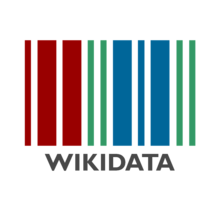 The future of data
Free, open, structured knowledge base
Humans and machine readable and editable
Multilingual, queryable
Standardised, centralised, highly interlinked
Statements, sources, and connections to other databases
30